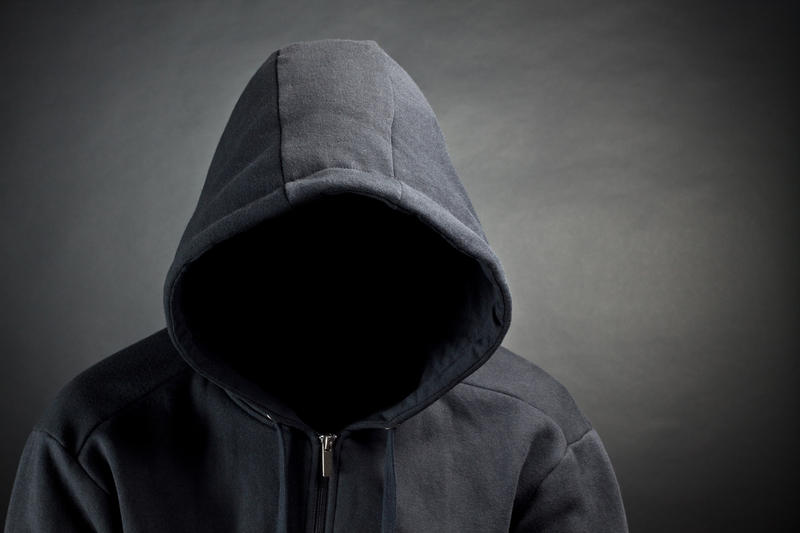 Отклоняющееся 
поведение
Социальные отношения
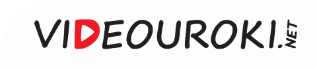 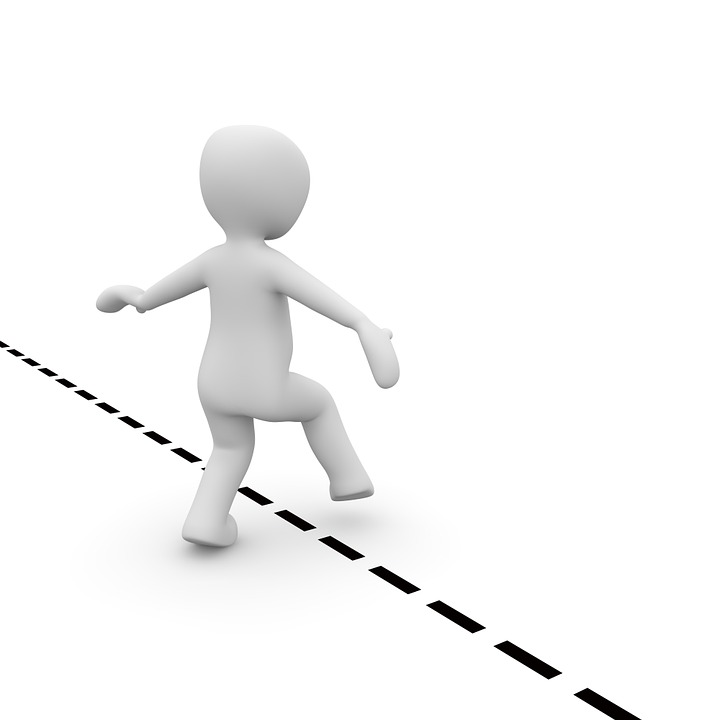 Отклоняющееся поведение
Нормальное поведение
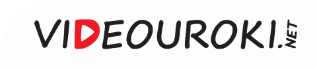 Конформное поведение —
поведение, полностью соответствующее ожиданиям группы (окружающих).
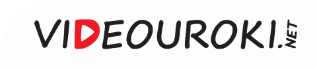 [Speaker Notes: Слайд для определения. Можно сместить на колонку вправо и в левую колонку поместить изображение.]
Конформисты
Девиация – ?
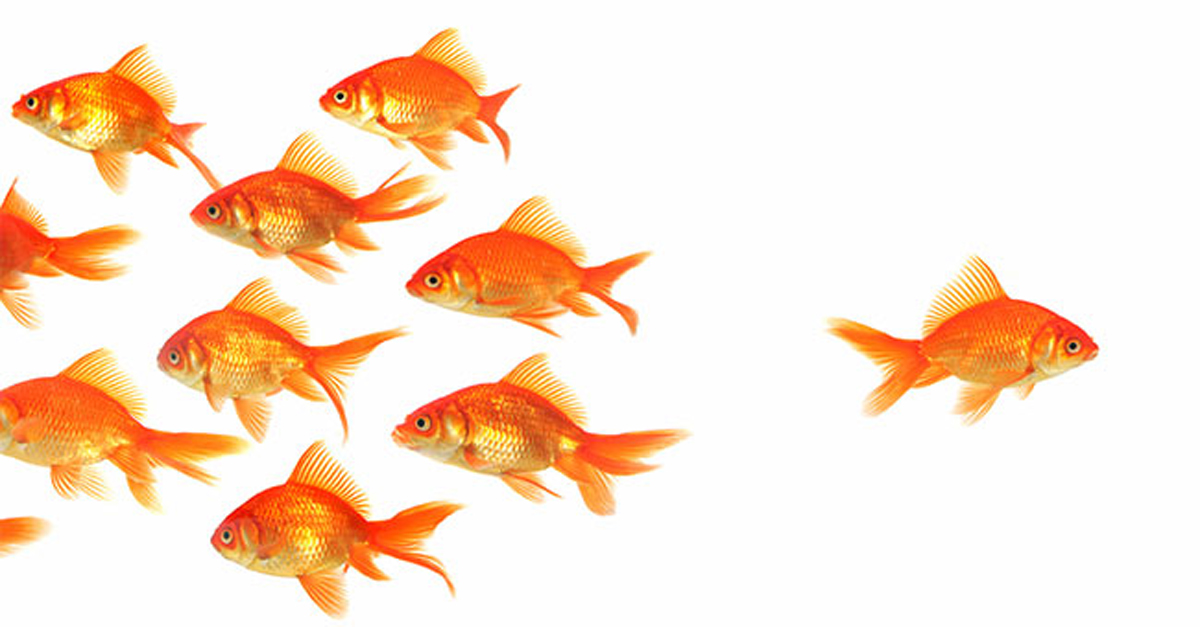 Devitio (лат.) – отклонение, уклонение.
Deviare (лат.) – сбиваться с пути.
Девиант
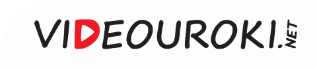 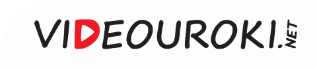 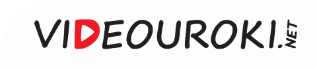 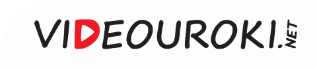 Девиантное поведение —
поведение, которое отклоняется от принятых в данном обществе норм, ценностей, идеалов.
Отклоняющееся поведение
Девиантное поведение
Бывает позитивным и негативным
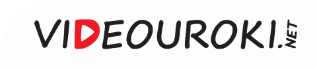 [Speaker Notes: Слайд для определения. Можно сместить на колонку вправо и в левую колонку поместить изображение.]
Мать Тереза Калькуттская
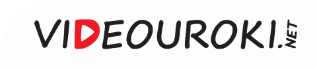 Мать Тереза Калькуттская
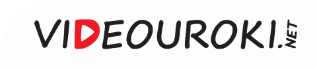 Александр Дейнека. Оборона Севастополя
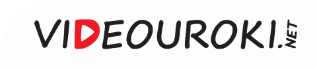 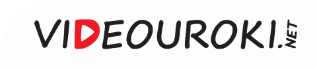 Пётр Леонидович Капица, гений физики, лауреат Нобелевской премии
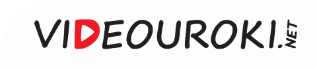 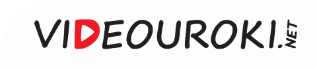 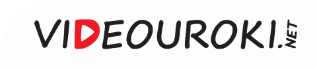 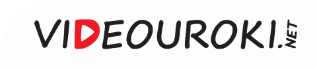 Константин Эдуардович Циолковский, основоположник теоретической космонавтики
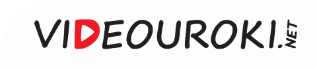 Девиантное поведение —
Девиантное поведение —
поведение, которое отклоняется от принятых в данном обществе норм, ценностей, идеалов.
отклоняющееся поведение, которое наносит реальный ущерб, вызывает негативную оценку со стороны других людей, приводит к применению негативных социальных санкций.
отклоняющееся поведение, которое наносит реальный ущерб, вызывает негативную оценку со стороны других людей, приводит к применению негативных социальных санкций.
отклоняющееся поведение, которое наносит реальный ущерб, вызывает негативную оценку со стороны других людей, приводит к применению негативных социальных санкций.
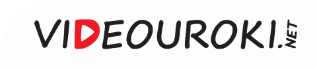 [Speaker Notes: Слайд для определения. Можно сместить на колонку вправо и в левую колонку поместить изображение.]
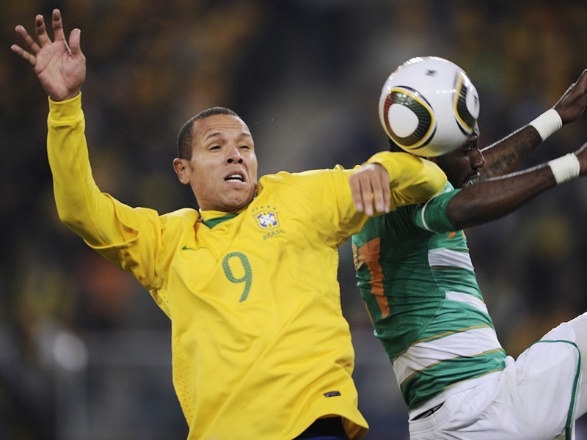 Конечно, я постараюсь не допустить повторения!
Я случайно задел мяч рукой…
Нарушение нормы может быть вызвано случайным стечени-ем обстоятельств.
Девиантное поведе-ние многократно 
или на протяжении длительного времени повторяется.
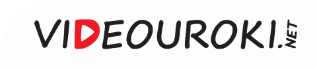 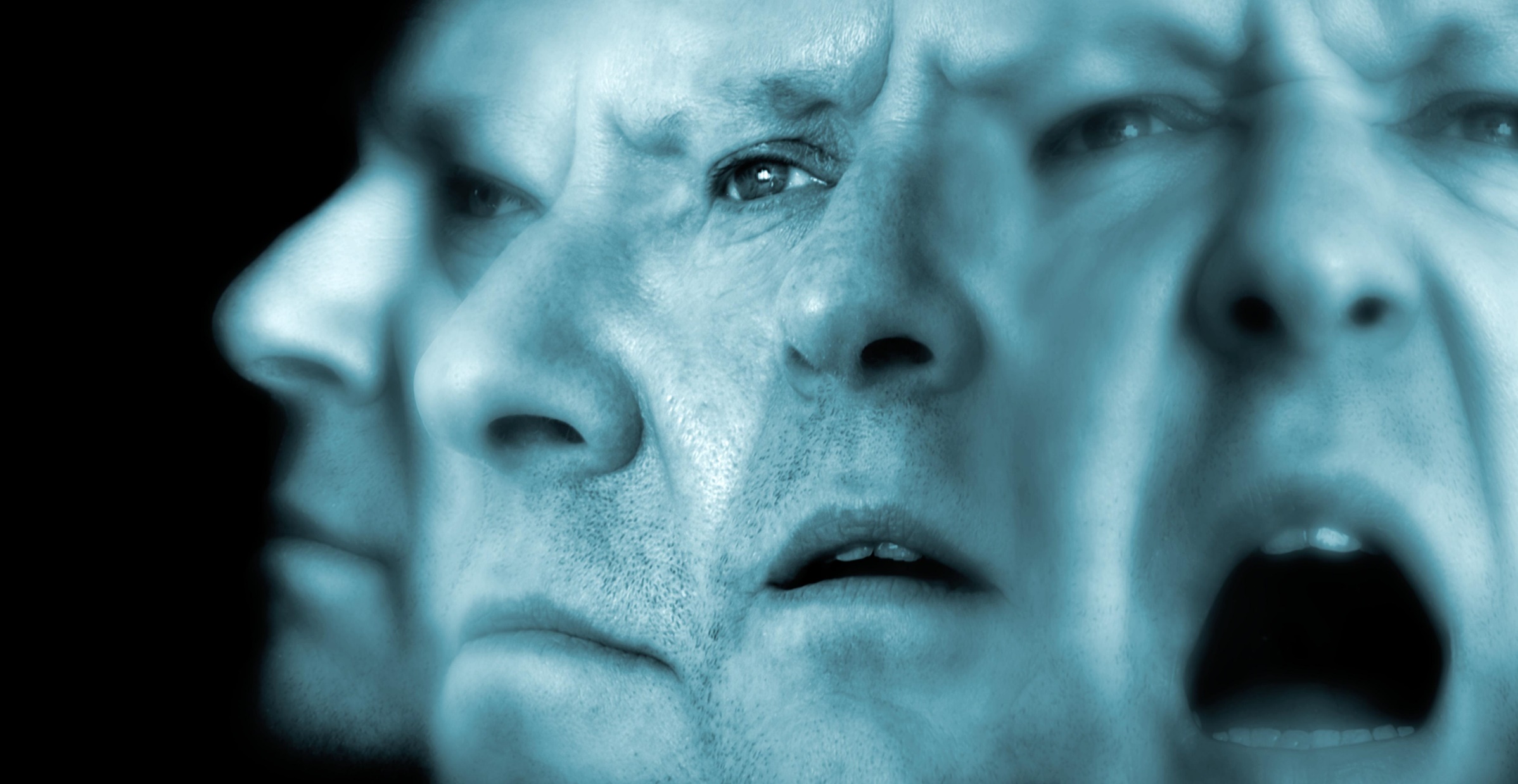 Дискуссионным является вопрос о девиантности психически нездоровых людей.
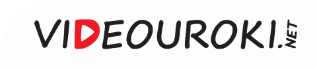 Адаптация — приспособление кого-либо или чего-либо к сложившимся условиям сущест-вования.
Девиантное поведение приводит к социальной дезадаптации.
+ «dе-»
Дезадаптация — частичная или полная утрата способности приспосабливаться.
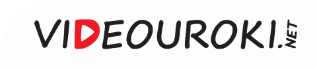 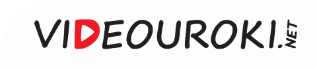 Социальные нормы вырабатываются обществом и меняются вместе с ним.
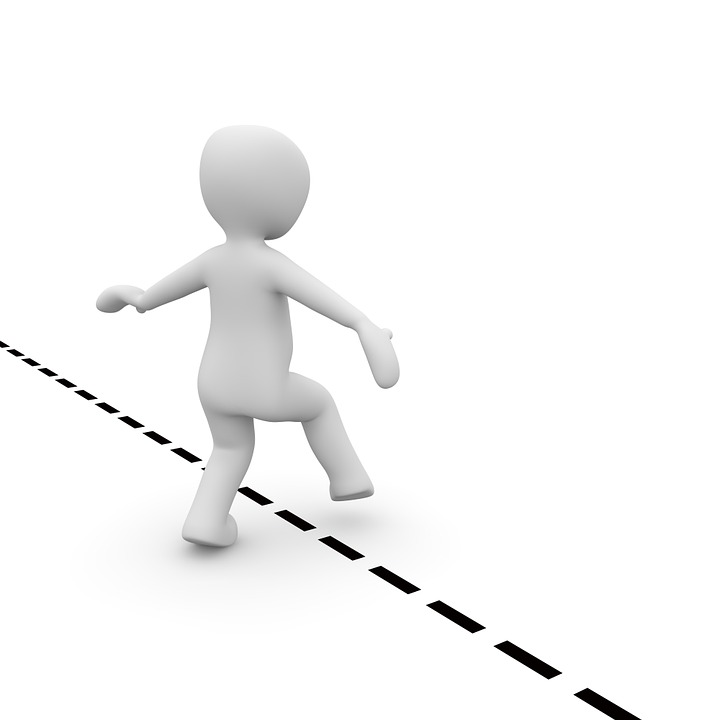 Отклоняющееся поведение
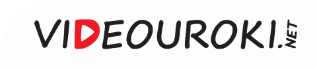 Социальные нормы вырабатываются обществом и меняются вместе с ним.
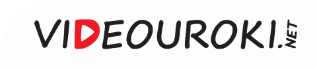 Социальные нормы вырабатываются обществом и меняются вместе с ним.
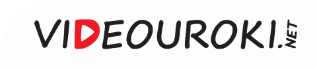 Социальные нормы вырабатываются обществом и меняются вместе с ним.
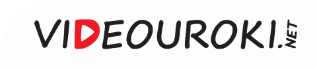 Социальные нормы вырабатываются обществом и меняются вместе с ним.
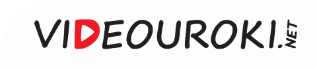 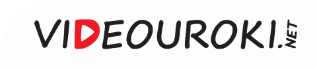 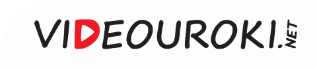 Социальные нормы вырабатываются обществом и меняются вместе с ним.
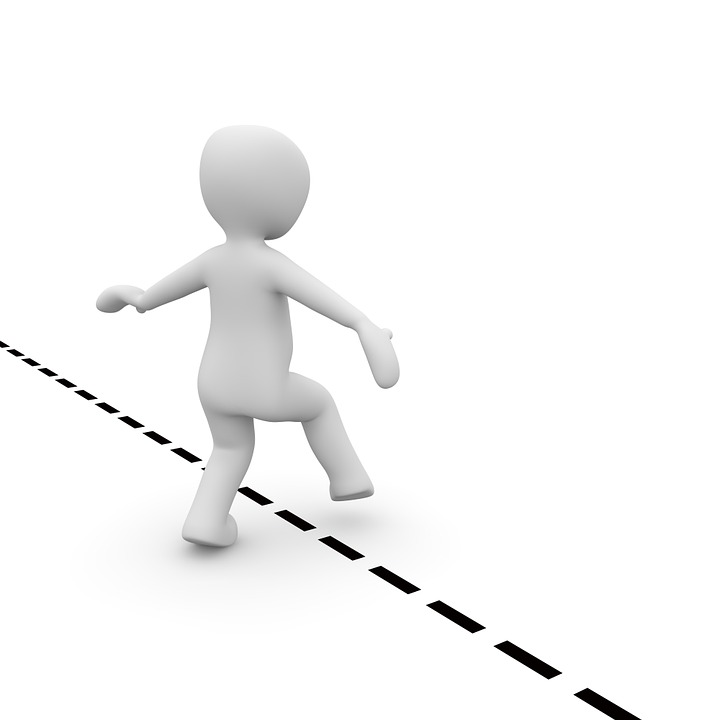 Отклоняющееся поведение
Нормальное поведение
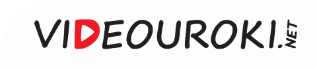 Антиутопия – литературное произведение о воображаемом будущем с критическим к нему отношением; литературно-фантастический гротеск.
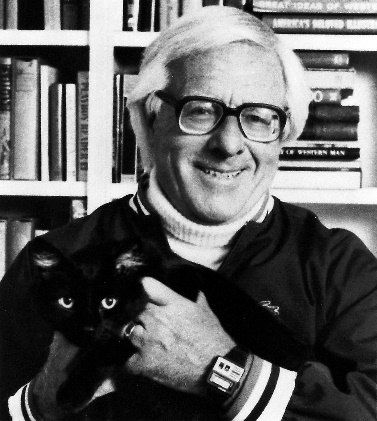 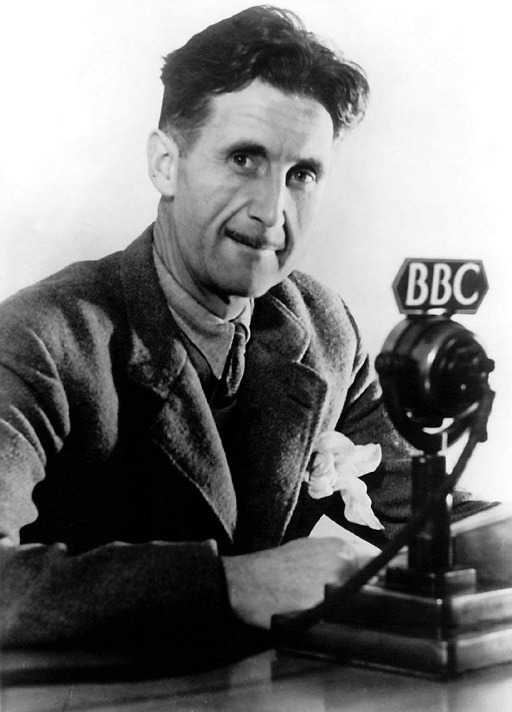 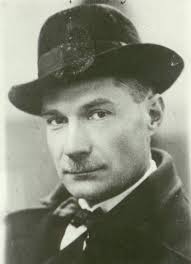 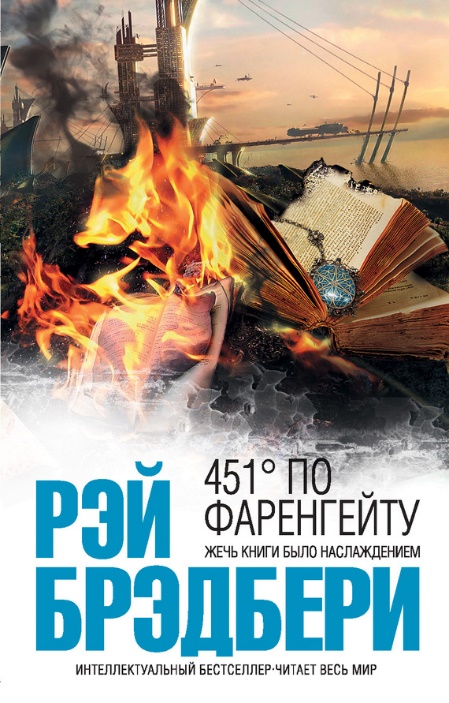 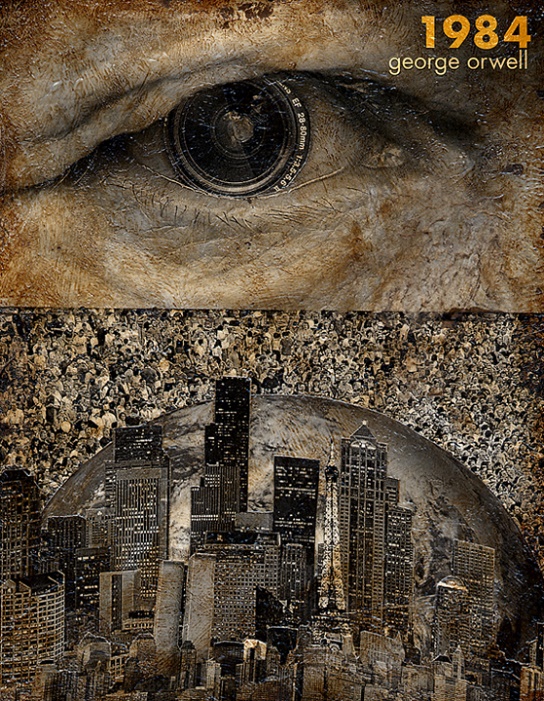 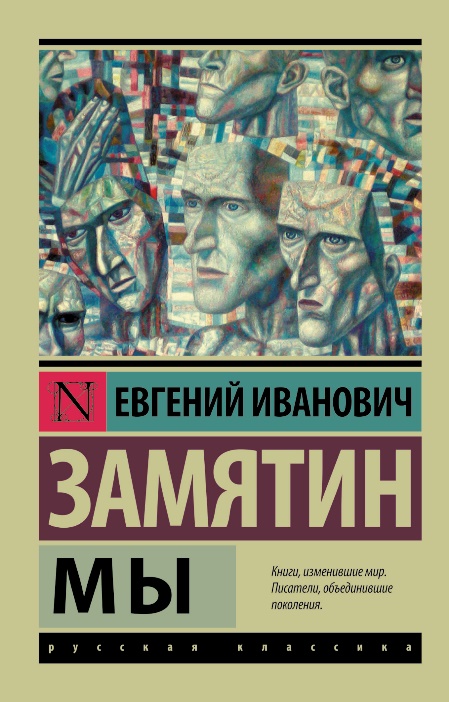 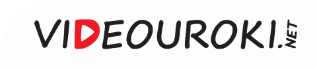 Отклоняющееся поведение — поведение, не соответствующее общепринятым или официально установленным нормам.
Характерное
Позитивное
Негативное
Случайное
Девиантное поведение — многократно или длительно повторяющееся отклоняющееся от наиболее важных социальных норм поведение личности, которое причиняет реальный ущерб обществу или самому человеку, сопровождающееся социальной дезадаптацией.
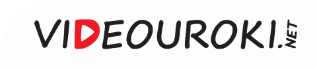 [Speaker Notes: Слайд для определения. Можно сместить на колонку вправо и в левую колонку поместить изображение.]